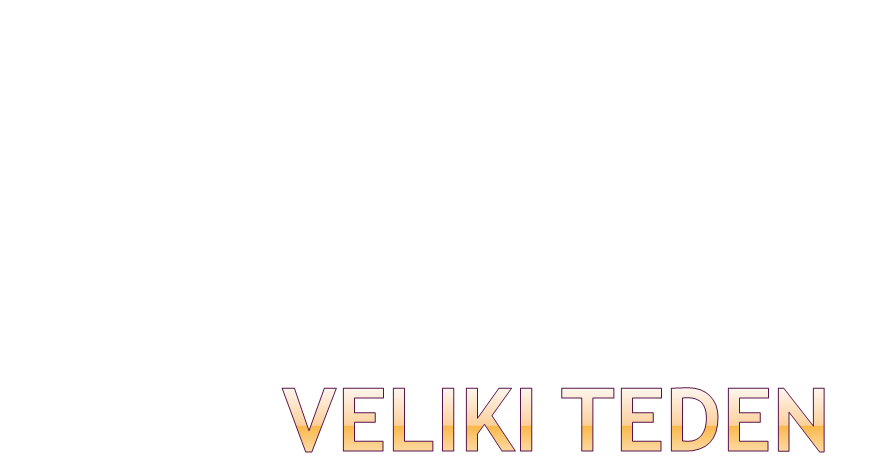 CVETNA NEDELJA
VELIKI ČETRTEK
VELIKI PETEK
VELIKA SOBOTA
VELIKA NOČ
Pripravila: Andreja Šuštar
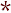 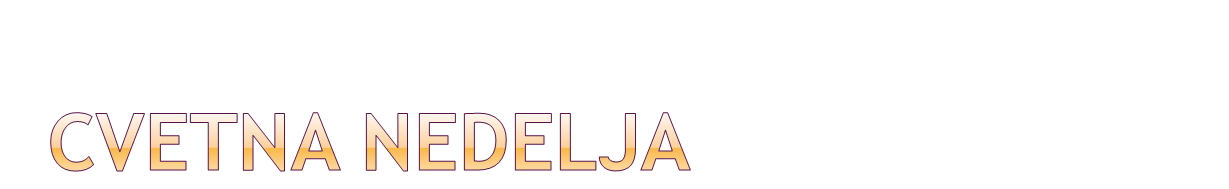 Ko se je že bližal pobočju Oljske gore, je začela vsa množica učencev z močnim glasom veselo hvaliti Boga za vsa mogočna dela,   
ki so jih videli. Govorili so: 
»Blagoslovljen kralj, 
ki prihaja v Gospodovem imenu! 
V nebesih mir 
in slava na višavah!« 
(Lk 19,37-38)
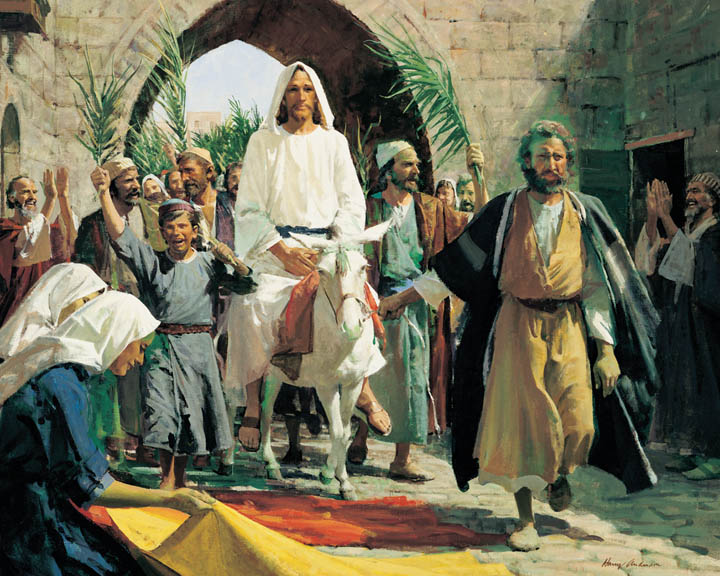 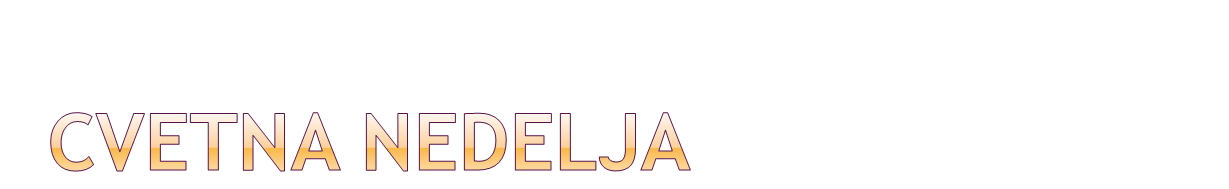 JEZUSOV SLOVESNI VHOD V JERUZALEM
Pozdravljajo ga s palmovimi vejami, zelenjem.
Vzklikajo in pojejo mu kot kralju.

KRISTJANI SE TEGA SPOMINJAMO:
blagoslov zelenja,
branje pasijona (začetek velikega tedna),
liturgična barva je RDEČA (trpljenje, ljubezen)
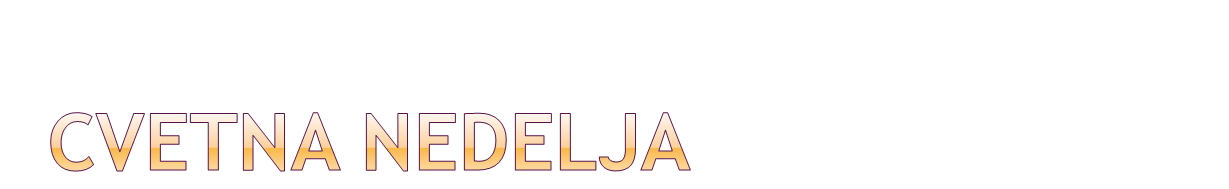 Jezus je vedel, da gre v trpljenje in smrt, ljudje pa ga še vedno hočejo postaviti za kralja.

V življenju se ne ustavljajmo ob zunanjem in trenutnem navdušenju, 
ampak z Jezusom 
pogumno stopajmo 
v prihodnost tudi 
takrat, ko nas 
čaka trpljenje.
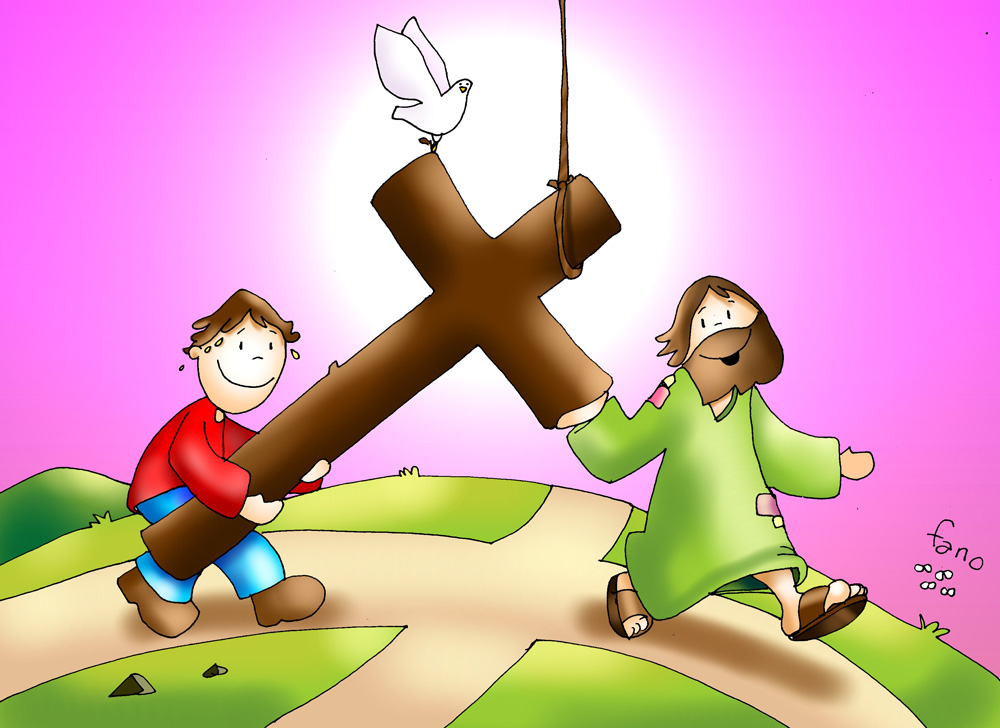 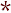 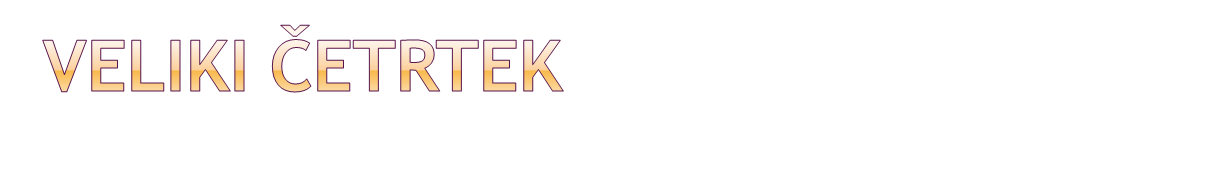 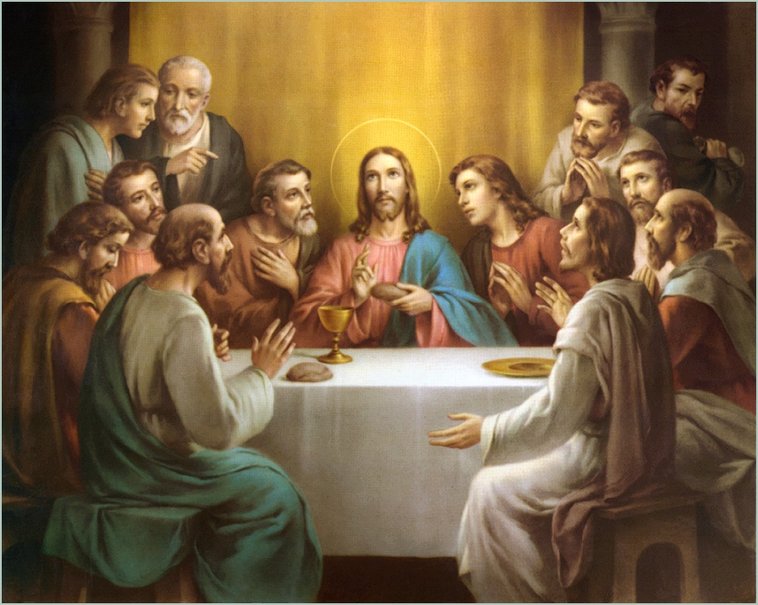 V spomin na izhod iz egiptovske sužnosti so Izraelci vsako leto pripravili večerjo – pasho. Tudi Jezus je praznoval s svojimi učenci. To je bila zadnja večerja pred njegovim trpljenjem.
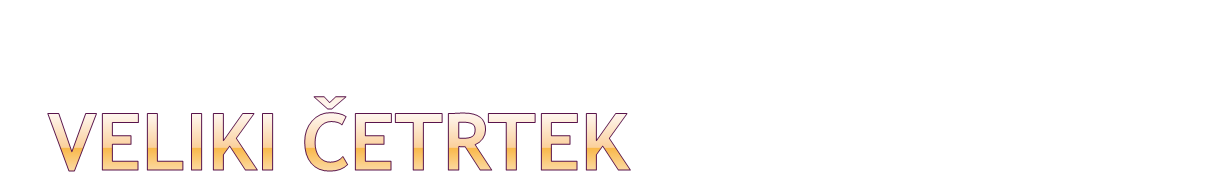 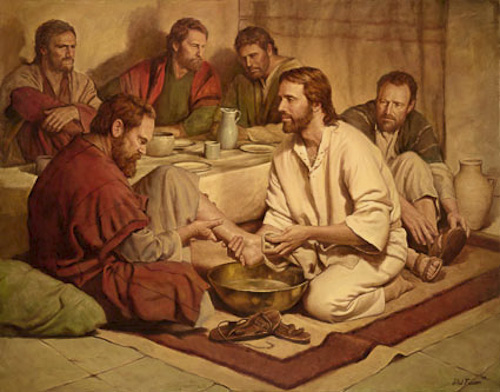 Nova zapoved ljubezni
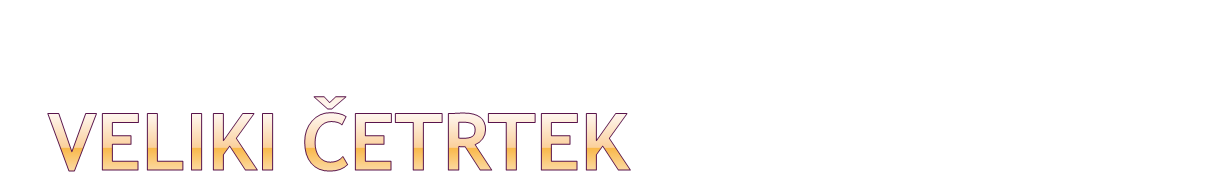 POSTAVITEV ZAKRAMENTA SV. EVHARISTIJE
	Medtem ko so jedli, je vzel kruh, blagoslovil, ga razlomil, jim ga dal in rekel: »Vzemite, to je moje telo.« Nato je vzel kelih, se zahvalil, jim ga dal in vsi so pili iz njega. In rekel jim je: »To je moja kri zaveze, ki se preliva za mnoge. Resnično, povem vam: Ne bom več pil od sadu vinske trte do tistega dne, ko bom pil novega v Božjem kraljestvu.« In ko so odpeli hvalnico, so odšli proti Oljski gori. (Mr 14,22-26) 

	POSTAVITEV ZAKRAMENTA 
	SV. MAŠNIŠKEGA POSVEČENJA
	“To delajte v moj spomin.”
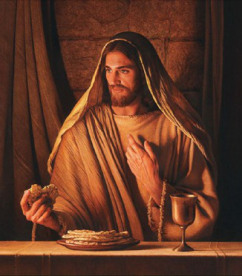 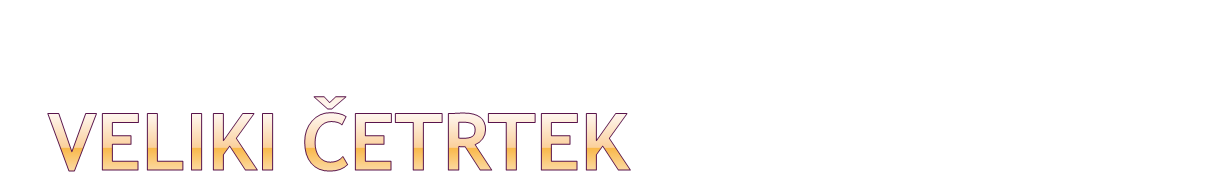 KRIZMENA MAŠA
	blagoslov svetih olj (krstno, bolniško olje in olje za sv. krizmo)

VEČERNA SV. MAŠA Z OBREDI
začetek slovesen (orgle, zvonovi na koncu   utihnejo do velikonočne vigilije)
Najsvetejše prenesemo v “Getsemani”
z oltarja vzamemo prt, odpremo    tabernakelj, ugasnemo večno lučko
liturgična barva je BELA
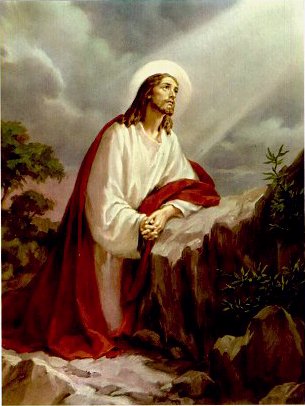 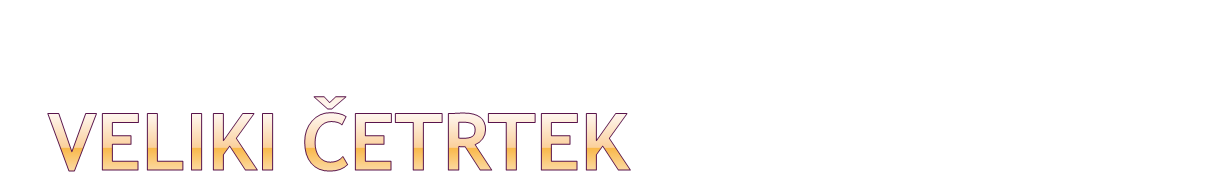 JEZUS NA OLJSKI GORI

… ki je za nas krvavi pot potil
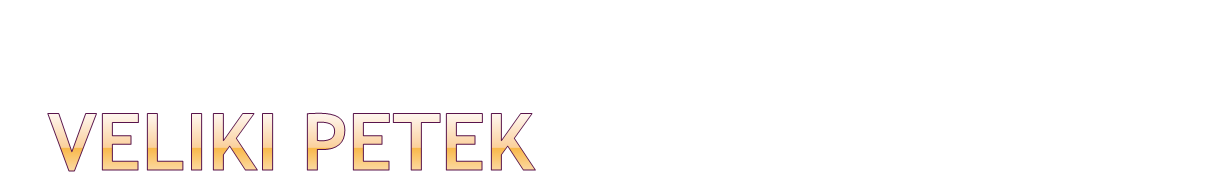 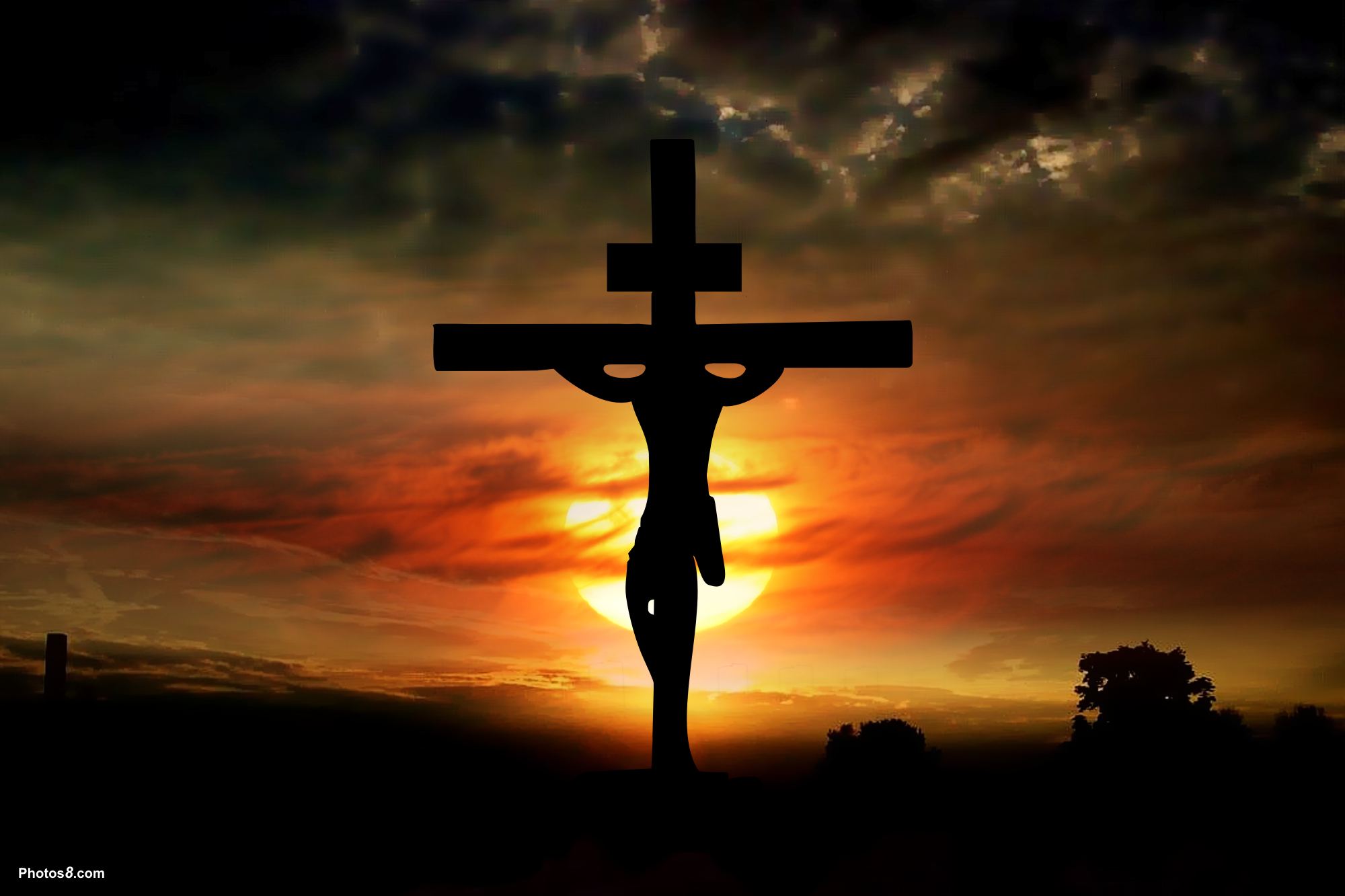 Veliki petek
JEZUS UMRE NA KRIŽU
Ko so prišli na kraj, ki se imenuje Lobanja, so tam križali 
njega in oba hudodelca, enega na desnici in enega na levici.
Jezus je govoril: »Oče, odpústi jim, saj ne vedo, kaj delajo.« 

Bilo je že okrog šeste ure, ko se je stemnilo po vsej deželi 
do devete ure, ker sonce ni dajalo svetlobe. Zagrinjalo v 
templju se je pretrgalo po sredi. Jezus je zaklical z močnim
glasom in rekel: »Oče, v tvoje roke izročam svojega duha.«
In ko je to rekel, je izdihnil. Ko je stotnik videl, kaj se je 
zgodilo, je slavil Boga in dejal: »Zares, ta človek je bil 
pravičen.« (Lk 23,33-47)
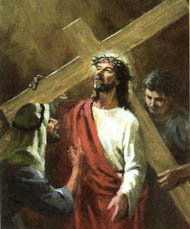 KRIŽEV POT
Molitev premišljevanja Jezusovega 
  trpljenja in smrti.

14 postaj (obsodba, srečanja, padci, zasramovanje, pribit na križ, smrt, pokop ...)
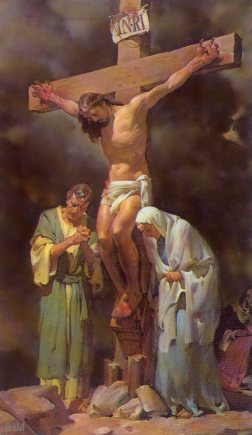 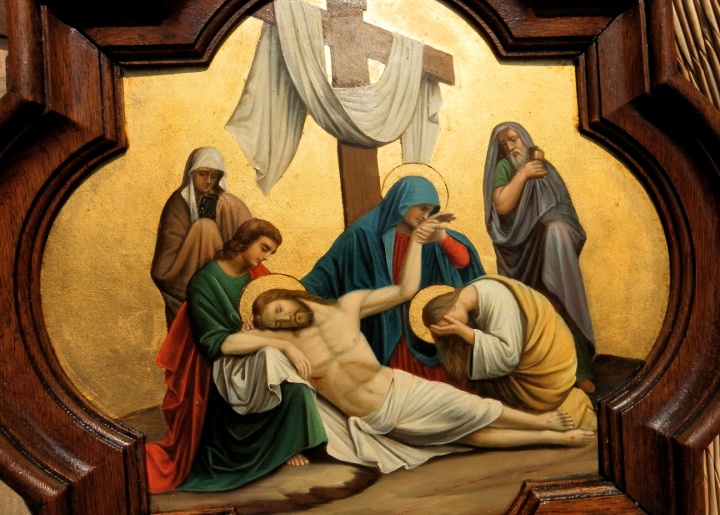 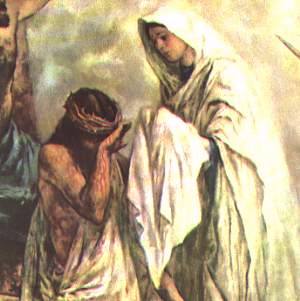 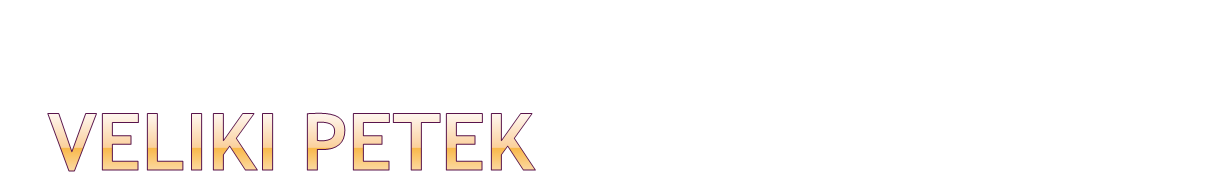 JEZUS UMRE NA KRIŽU



STROGI POST


EDINI DAN V LETU, KO NI SVETE MAŠE
LITURGIČNA BARVA JE RDEČA
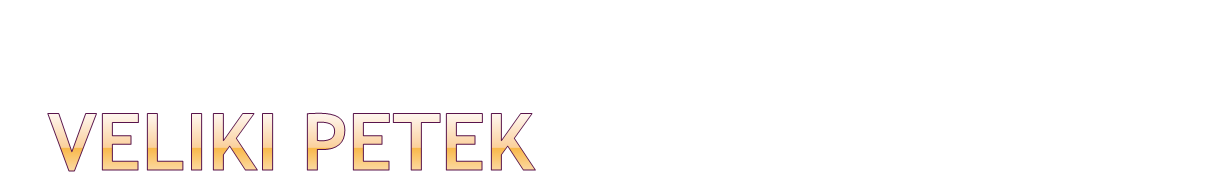 OBREDI VELIKEGA PETKA
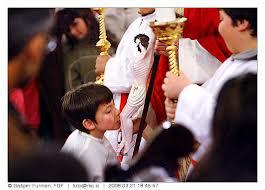 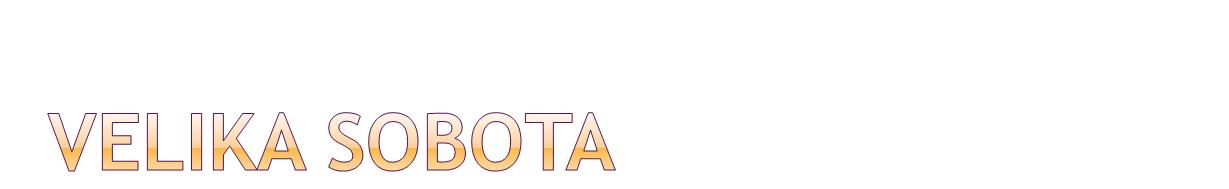 OBISK BOŽJEGA 
   GROBA




BLAGOSLOV OGNJA

BLAGOSLOV VELIKONOČNIH JEDIL
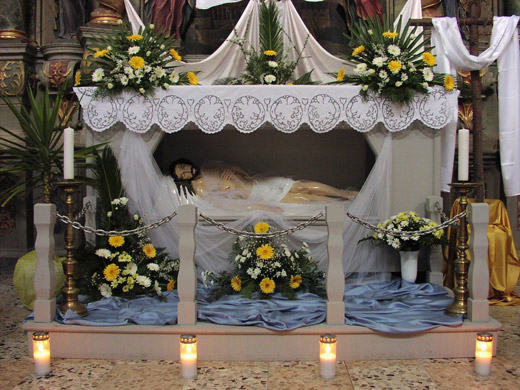 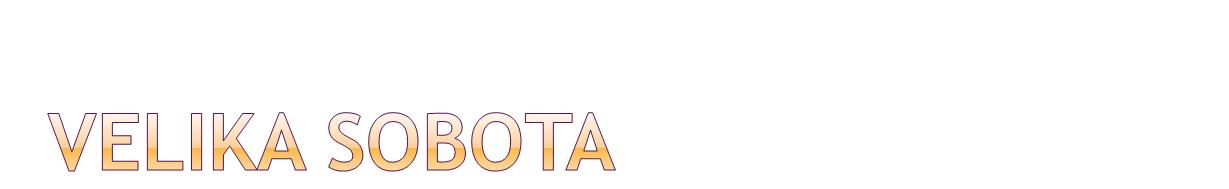 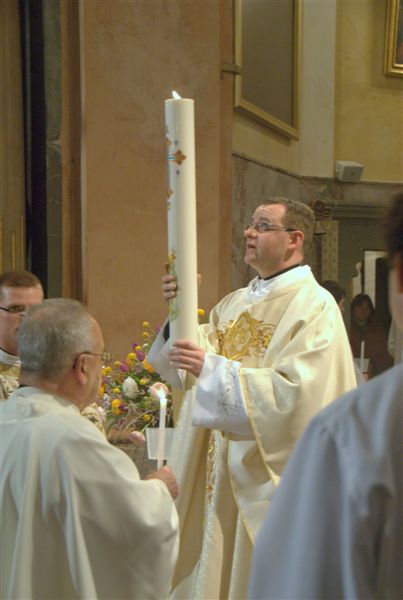 Velika sobota
Drugi dan, to je po dnevu pripravljanja, so se véliki duhovniki in farizeji zbrali pri Pilatu in mu rekli: »Gospod, spomnili smo se, da je tisti zapeljevalec, ko je bil še živ, rekel: ›Po treh dneh bom obujen.‹ 
Ukaži torej, naj grob zastražijo do tretjega dne, da morda ne pridejo njegovi učenci, ga ukradejo in ljudstvu porečejo: ›Obujen je bil od mrtvih.‹ In zadnja prevara bo hujša od prve.«Pilat jim je rekel: »Saj imate stražo. Pojdite in zastražite grob, kakor veste!« In oni so šli s stražo in zavarovali grob, tako da so kamen zapečatili.
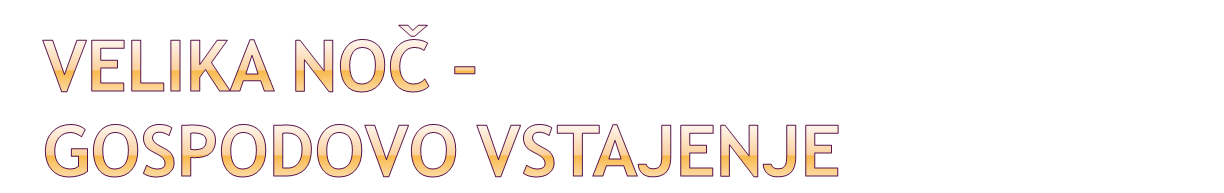 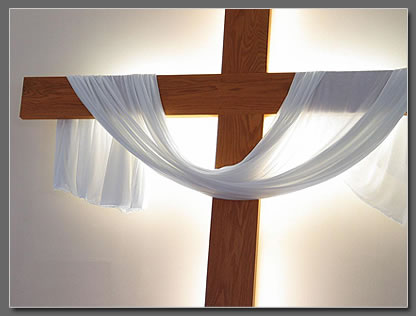 VELIKA NOČ
Ko je minila sobota, so Marija Magdalena, Marija, Jakobova mati, in Salóma kupile dišav, da bi ga šle mazilit. Prvi dan tedna so šle h grobu navsezgodaj, ko je sonce vzšlo. Med seboj so govorile: »Kdo nam bo odvalil kamen od vhoda v grob?« Ko pa so se ozrle tja, so videle, da je kamen odvaljen; in bil je zelo velik. Stopile so v grob in zagledale mladeniča, ki je sedèl na desni strani, ogrnjen z belim oblačilom, in so se zelo začudile. On pa jim je rekel: »Ne čudite se! Jezusa iščete, Nazarečana, križanega. Bil je obujen. Ni ga tukaj. Poglejte kraj, kamor so ga položili. Toda pojdite in povejte njegovim učencem in Petru: ›Pred vami pojde v Galilejo; tam ga boste videli, kakor vam je rekel.‹«  (Mr 16,1-7)
Slavje nadaljujemo doma z velikonočnim zajtrkom, kjer jemo blagoslovljena jedila. 


POTICA – trnjeva krona
HREN – žeblji
KRUH – Jezusovo telo (pri  zadnji večerji)
ŠUNKA – Jezusovo telo (na križu)
PIRHI – kaplje krvi
SADJE – v kis namočena goba